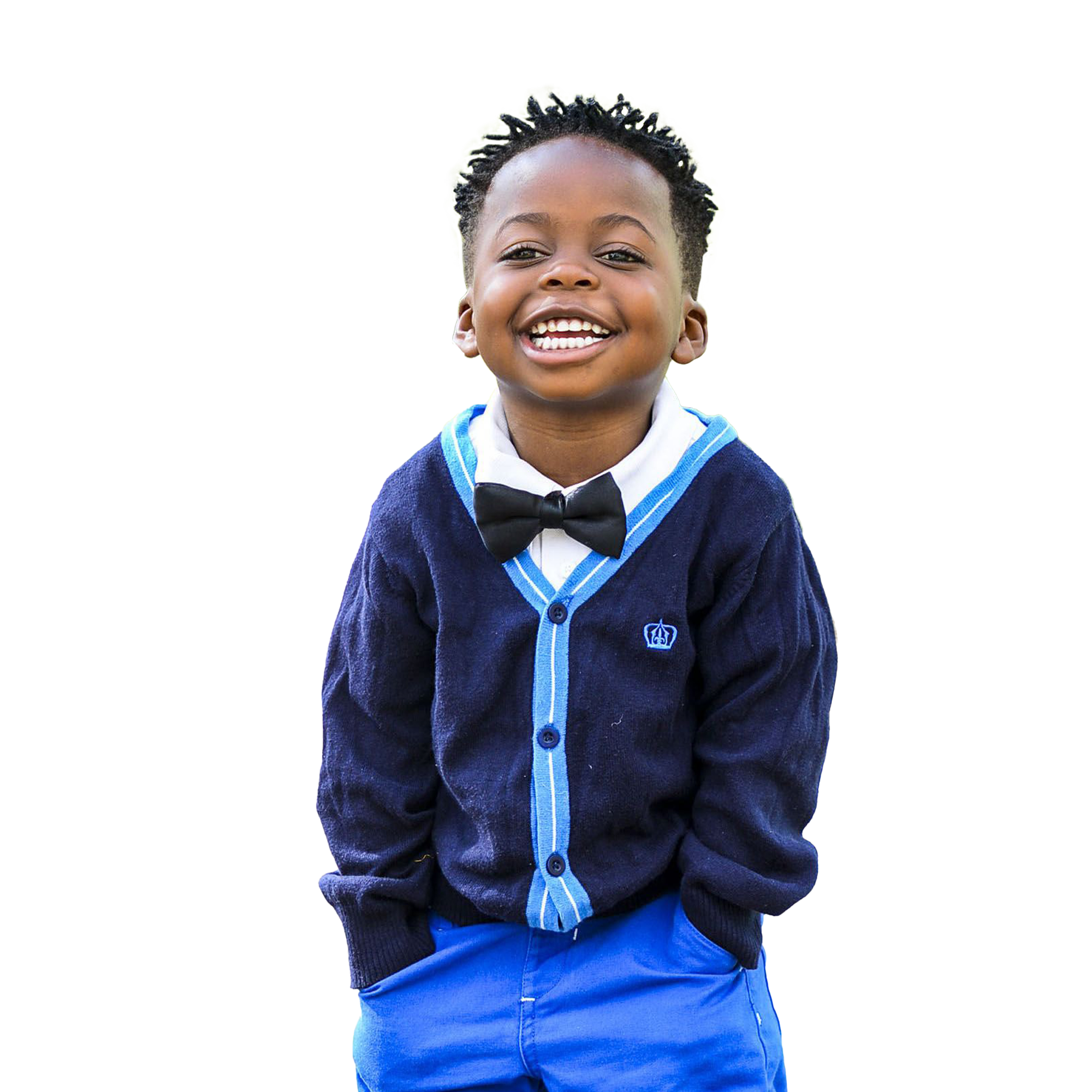 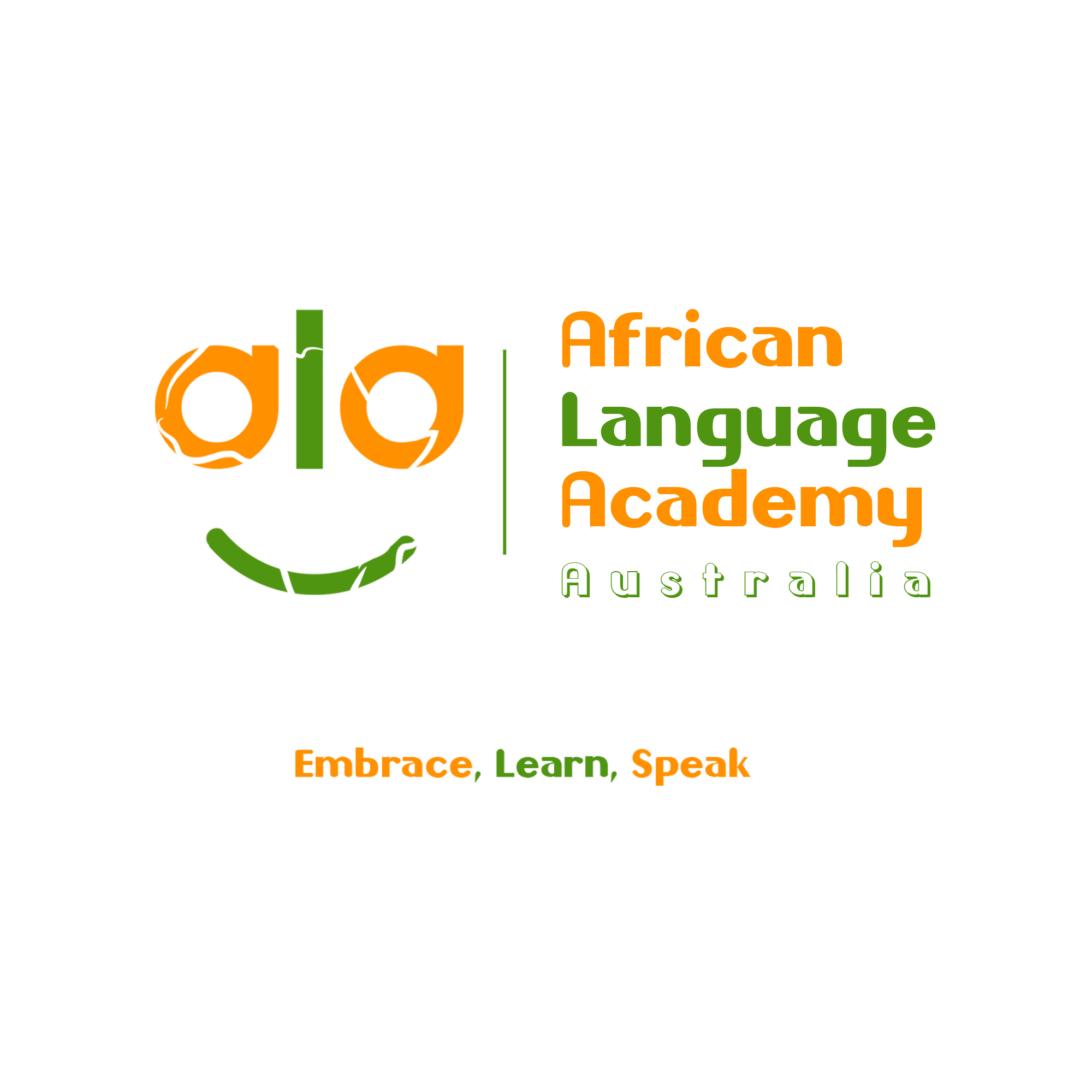 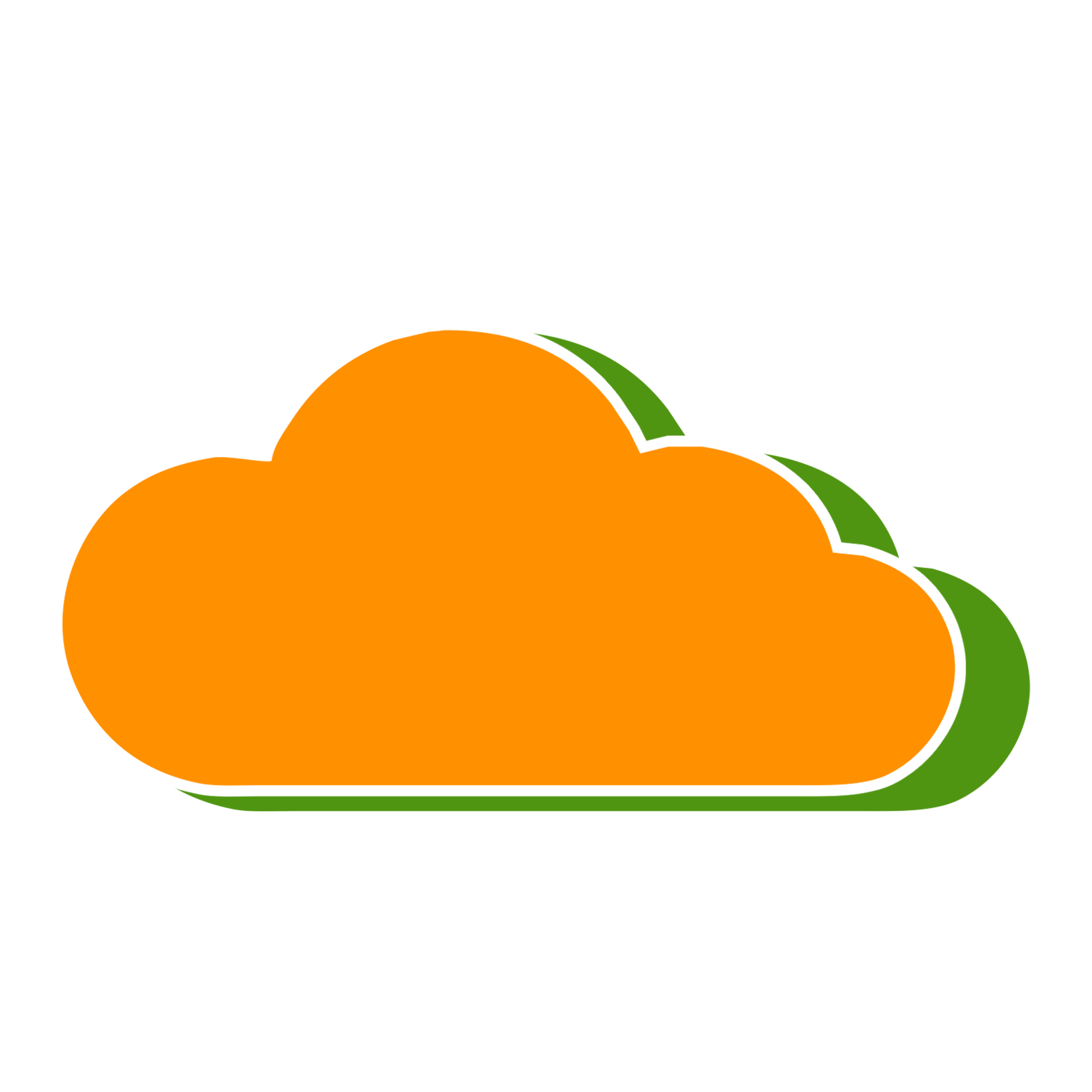 Yoruba
African Language Academy  2023
A structured set of lessons to give beginners a basic level of understanding and conversational skills in Yorùbá
Lesson 2             1. Greetings in different scenarios
              2. Key words in questions
Homework from Lesson 1
Can you tell us about yourself using four sentences in Yorùbá?
Greetings in different scenarios
Kaaro, se daadaa lọ jí?           Goodmorning/ How did you wake? 
      
Báwo ni, ẹ kú isé o             Greetings (To somebody at work)

Bawo ni, e n le ni be yẹn/ e ku igbadun Greetings (To somebody eating or resting

O dáàbò  Goodbye

A tú máa rírà lola See you tomorrow

À wá yẹ ọkọ̀/ wá gunle layo          Safe journey
Response to all of the above    –   ìdáhùn sí gbogbo e
or e n le ni be yen o?
E ku ile o?
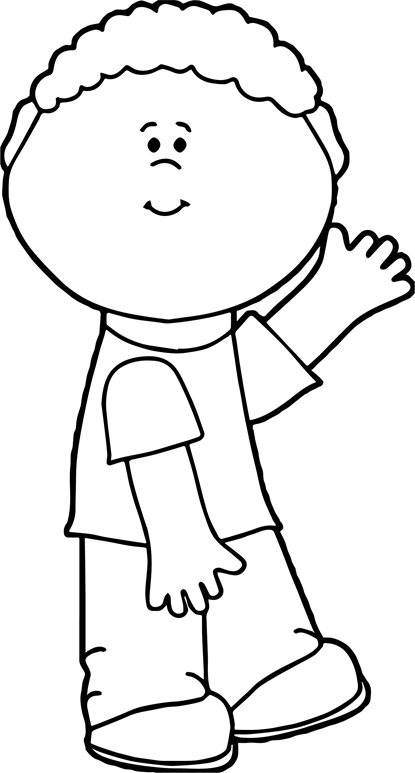 Loosely translated as ‘knock knock’
O/kaabo!
O/kaabo/wọ’lé means ‘you are welcome’ or ‘You can come in’
Ku ile’ is a Yoruba way to announce your presence when you visit someone
Key words in questions
Kilode tabi kini?
Why or what 
Kilode can used to ask what? Or why? Interchangeably. For example,

Kilode ti o fi n rerin? Kini o fà erin
Why are you laughing?/
What are you laughing at?e.g. a dog is dancing (ajá n jó)

Kini o fe? 
What do you want?
Key words in questions
Who?   - tani?  or tani yen?
When asking about people;
Tani eléyìí?
who is this one?

Tani yẹn? 
who is that one?
Key words in questions
E lo? How much?
The word e lo can be used to ask for a price(s) when shopping

E lo ni?
Adìẹ (chicken)                                    ìgbá (garden eggs)
Ṣòkòtò (trousers)                                 Kèké  (bicycle)
Ewé elegede(pumpkin leaves) 
Eran (beef)                                          ẹja (fish)
Moto (car)                                          esé adìẹ  (chicken feet)
Homework
Read the following names of food items, common things and animal names

            How many items will you remember in the next lesson?
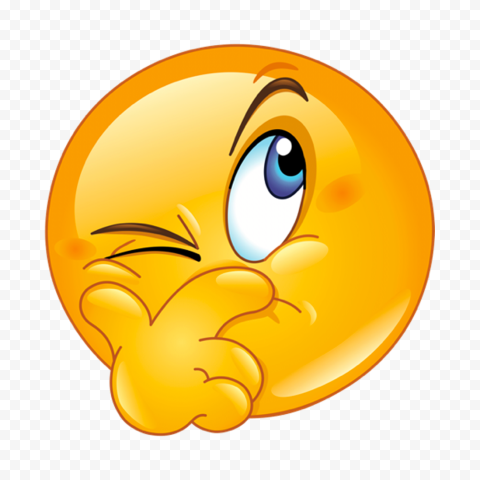 Vocabulary
Food
Tomati- Tomato        
 adie - chicken
Odunkun - sweet potatoes              
Èpà  - peanuts
Ewé elegede - pumpkin leaves        
Eran  - meat                   
Eja - fish
- relish           
Ese elédè - trotters
Animals
Adie- a chicken
Ejò    - a snake
Kìnìún - a lion
erin   - an elephant
Ònì  - a crocodile
Pepeye  - a duck
Ologbo    - a cat
Eye – a bird
Òbọ   - a monkey
Ekute  – a rat
oyin – bees
Màálù- a cow
Ajá    a dog
Ewúré – a goat
Common things
oúnjẹ – food
aṣọ – clothes
bata – shoes
Bagi/apamowo – a bag
Òdòdó  – flowers
Owó – money
omi – water
End of lesson 2
Ìparí kíláàsì **The only way to be conversant in a language is to practise speaking**